"Границы моего языка означают границы моего мира".Людвиг Витгенштейн, англо-австрийский философ, логик
Базы данных
Лекция 4.
Язык запросов SQL. 
Команда SELECT: общий синтаксис
Команда SELECT – выборка данных
Общий синтаксис:
SELECT [{ ALL | DISTINCT }] { список_вывода | * }
	FROM  имя_таблицы1 [[as] алиас1 ]   [, имя_таблицы2 [[as] алиас2 ].,..]
	[ WHERE	условие_отбора_записей ]
	[ GROUP BY  { имя_поля | выражение }.,.. ]
	[ HAVING	 условие_отбора_групп ]
	[ { UNION  [ALL] | INTERSECT | EXCEPT }
            SELECT <второй запрос> ]
	[ ORDER BY  имя_поля1 | целое [ ASC | DESC ] 
		[, имя_поля2 | целое [ ASC | DESC ].,..]];

Примеры:
	select * from departs;
	select   name, post   from staff;
2
Формирование списка вывода (проекция)
Общий синтаксис списка вывода:
	[{all | distinct}] { * | выражение1 [[as] алиас1] [, выражение2 [[as] алиас2] .,..]}
Список вывода находится между ключевыми словами SELECT  и  FROM.
Вывести все поля всех записей из таблицы Проекты (Project):
	select  *  
		from  project;
Вывести список сотрудников с указанием их должности и № отдела:
	select  depno,  name,  post  
		from  staff;
Вывести список сотрудников с указанием их должности и зарплаты:
        select  name AS "ФИО",  post AS "Должность",  salary*0.87 AS "Зарплата"
		from staff;
4.     Вывести список сотрудников с указанием их возраста:
        select  initcap(name)  "ФИО",  born,
		extract (year from age(born, current_date))  "Возраст"
		from staff;
-- current_date – функция, возвращающая текущую дату
3
Формирование списка вывода (проекция)
Выражение может содержать имена полей, вызовы функций, константы и знаки операций.
Вывести должности и оклады сотрудников:
	select  post,  salary 
		from  staff;
Вывести должности и оклады сотрудников без повторов:
	select  DISTINCT  post,  salary  
		from  staff;
Вывести отделы и должности сотрудников без повторов:
        select  DISTINCT  depno,  post
		from  staff;
Вывести список заказчиков с телефонами:
	select   distinct  client,   phone
		from project;
5.    Вывести список сотрудников с указанием возраста:
	select  s.*,  extract(year from age(born))   "Возраст"
		from  staff   s;
4
Упорядочение результата: order by
Вывести данные из таблицы Проекты в порядке даты начала проекта:
	select * 
		from Project
		order by  dbegin;
Упорядочить список сотрудников по отделам и по ФИО:
	select depno, name, post  
		from staff
		order by  depno,  name; 	-- order by 1,2;
Упорядочить сотрудников по зарплате (от большей к меньшей):
        select name AS "ФИО",  post AS "Должность",  salary AS "Оклад"
		from staff
		order by  3  DESC;
Упорядочить данные об отделах, должностях и зарплатах:
        select depno "Номер отдела",  post "Должность",  salary "Оклад"
		from staff
		order by  1,  3  DESC,  2;
5
Выбор данных из таблицы (селекция)
WHERE – содержит условия выбора отдельных записей. 
Условие является логическим выражением и может принимать одно из 3-х значений: 
TRUE – истина, 
FALSE – ложь, 
NULL – неизвестное, неопределённое значение (интерпретируется как ложь).
Условие формируется путём применения различных операторов и предикатов. Операторы сравнения:
	=    равно, 	                          <>, !=   не равно,	          >   больше, 	
	>=  больше или равно,	          <=  меньше или равно,          <   меньше.
Вывести список сотрудников 2-го отдела:
	select *  
		from staff
		where depno = 2;
Вывести список текущих проектов:
	select *  
		from  project
		where  dend > current_date;
6
Логические операторы
Для формирования условий используются следующие логические операторы:
	AND – логическое произведение (И),
	OR    – логическая сумма (ИЛИ),
	NOT – отрицание (НЕ).
	    Операция И:				Операция ИЛИ:
Операция НЕ:
7
Выбор данных из таблицы по условию
Вывести список сотрудников 2-го отдела с зарплатой  больше 50000 рублей:
	select  *  from staff
		where depno = 2  AND  salary > 50000 ;
Вывести список сотрудников-мужчин, родившихся после 1979 года:
	select  *  from  staff
		where  born > '31/12/1979'  AND  sex = 'м'; 
Вывести список сотрудников 2-го  и  5-го отделов:
        select  *  from  staff
		where  depno = 2  OR  depno = 5; 
Вывести список сотрудников 2-го и 5-го отделов c зарплатой не менее 60000:
        select  *  from  staff
		where  (depno=2  OR  depno = 5)  AND  salary >= 60000 ;
Вывести список всех сотрудников, кроме сотрудников 2-го и 5-го:
        select  *  from  staff
		where  NOT (depno = 2  OR  depno = 5);
8
Выбор данных из таблицы по условию
Задание 1: вывести список текущих проектов стоимостью более 2 млн. рублей.
select  *  
	from  project
	where dbegin <= current_date AND dend >= current_date 
		AND  cost > 2000000;
Задание 2: вывести список сотрудников, работающих в должностях 'инженер' и 'ведущий инженер'.
select  *  
	from  staff
	where  post = 'инженер'  OR  post = 'ведущий инженер' ;
Задание 3: вывести список сотрудников, работающих в должности 'охранник', с зарплатой менее 30000 рублей и более 40000.
select  *  
	from  staff
	where  post = 'охранник'  AND  (salary < 30000  OR  salary > 40000)
	order by  depno,  name;
9
Предикаты  формирования  условия
Предикат вхождения в список значений:
		имя_поля  IN  ( значение1 [, значение2,... ] )
		выражение  IN  ( значение1 [, значение2,... ] )
	Примеры:
Список сотрудников отделов 5, 8 и 9:
	select *  
		from staff
		where depno  IN ( 5, 8, 9 ) ;
Список сотрудников, работающих в должностях 'инженер' и 'ведущий инженер' :
        select  *  
		from  staff
		where  lower(post)  IN ( 'инженер', 'ведущий инженер' );
10
Предикаты  формирования  условия
Предикат вхождения в диапазон:
   имя_поля  BETWEEN  минимальное_значение  AND  максимальное_значение
 выражение  BETWEEN  минимальное_значение  AND  максимальное_значение
 Минимальное значение должно быть меньше либо равно максимальному.
Примеры:
Список всех сотрудников со 2-го по 5-й отделы:
	select *  
		from staff
		where  depno  BETWEEN  2  AND  5 ;
Список сотрудников с чистой зарплатой от 50 до 60 тысяч рублей:
       select  *  
		from  staff
		where  salary*0.87  BETWEEN  50000 AND  60000;
11
Предикаты  формирования  условия
Предикат поиска подстроки:	имя_поля  LIKE  'шаблон' 
	Этот предикат применяется только к полям типа CHAR и VARCHAR. Возможно использование шаблонов: 
	'_' – один любой символ,
	'%' – произвольное количество любых символов (в т.ч., ни одного).
Примеры:
Список всех сотрудников-экономистов:
	select *  from staff
		where lower(post)  LIKE  '%экономист%' ;
Список всех инженеров-специалистов (кроме просто инженеров):
        select  *  from  staff
		where lower(post)  LIKE  'инженер_%' ;
Экранировать специальное значение символов '_' и '%' можно так:
	where  <строка>  LIKE  '_#%%'  ESCAPE  '#';
Символ экранирования (escape) может быть любым. 
В примере первый символ  %  будет искаться как символ, 
а второй имеет специальное значение.
1%
Х%
5% и более
12
Предикаты  формирования  условия
Предикат поиска неопределенного значения:
		значение  IS  [NOT]  NULL 
	Если значения является неопределенным (NULL), то  предикат  IS NULL выдаст истину, а предикат  IS NOT NULL – ложь.
Примеры:
Список всех сотрудников, у которых нет телефона (номер телефона не определен):
	select  * 
  		from  staff
		where  phone  IS  NULL ;
      Список всех проектов, у которых определена стоимость:
        select  *  
		from  project
		where  cost  IS  NOT  NULL ;
13
Использование предикатов
Задание 1: вывести список сотрудников, которых зовут Иван.
select  *
     from  staff
     where upper(name)  LIKE  '% ИВАН %';
Функция upper() переводит аргумент в верхний регистр.
Задание 2:  вывести список проектов стоимостью от 1 до 2 млн. рублей.
select  *  
     from  project
     where  cost  BETWEEN  1000000  AND  2000000;
Задание 3: вывести список сотрудников, которые являются начальниками отделов.
select  *  
     from  staff
     where  lower(post)  LIKE  'нач%отдел%';
14
Выдача части результата
Postgres: 
  select …  [ ORDER BY ... ]  [ LIMIT { число | ALL } ] [ OFFSET число ]
- Выдать данные о пяти самых высокооплачиваемых сотрудниках.
  select  id, salary, post, name
       from  staff
       order by  salary  desc  
	LIMIT  5;



- Выдать данные о пяти
высокооплачиваемых 
сотрудниках, пропустив трех 
самых высокооплачиваемых:
select  id, salary, post, name
       from  staff
       order by  salary  desc  
LIMIT  5   OFFSET  3;
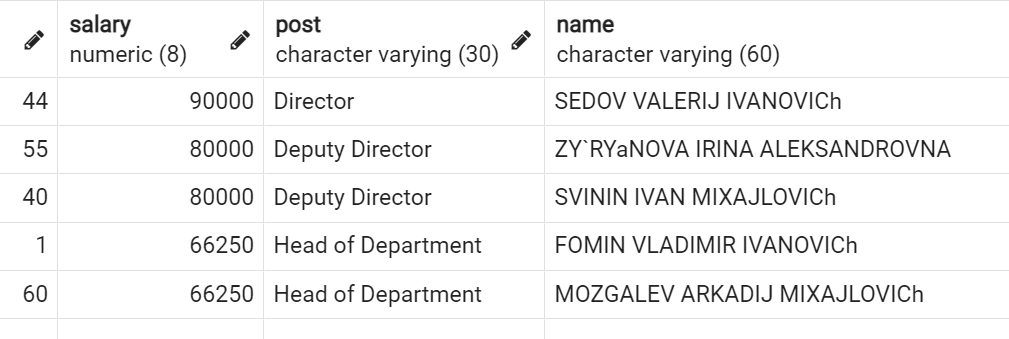 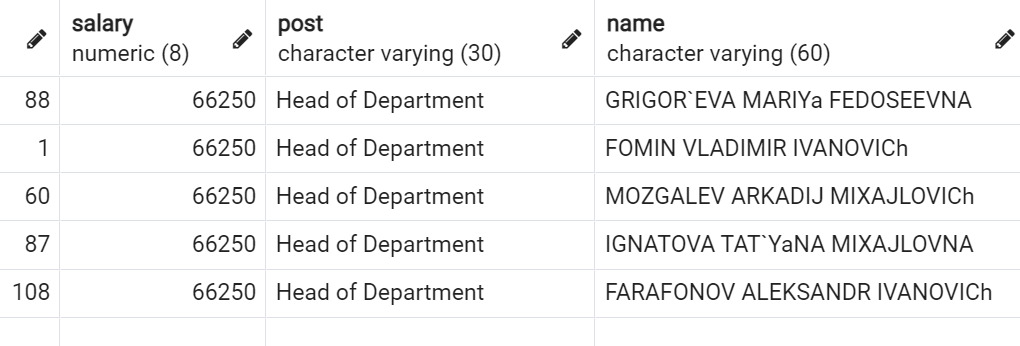 15
Выдача части результата
MS SQL Server:
  1)  select  [ TOP (expression) [PERCENT] [ WITH TIES ] ] … [order by …] ;
   или (т.е. нельзя использовать TOP и OFFSET в одном запросе)
  2) select … [order by … ] [ OFFSET {число | выражение } { ROW | ROWS } 
      [ FETCH  {число | выражение } { ROW | ROWS } ONLY ] ]
  1) Выдать любые десять  строк из таблицы:
	select   TOP(10)  *  
		from  staff;
  2) Выдать данные о десяти высокооплачиваемых  сотрудниках, пропустив
      самого высокооплачиваемого:
      select   *  from  staff              -- Нельзя использовать FETCH  без OFFSET ,
          ORDER BY  salary  desc  -- а OFFSET  без ORDER BY 
          OFFSET  1  row  FETCH  10  rows;

 3) Выдать данные о самых высокоопла-
     чиваемых  сотрудниках (не менее 5-ти     человек):
      select  TOP(5)  WITH TIES  * 
           from  staff 
           order by  salary  desc;
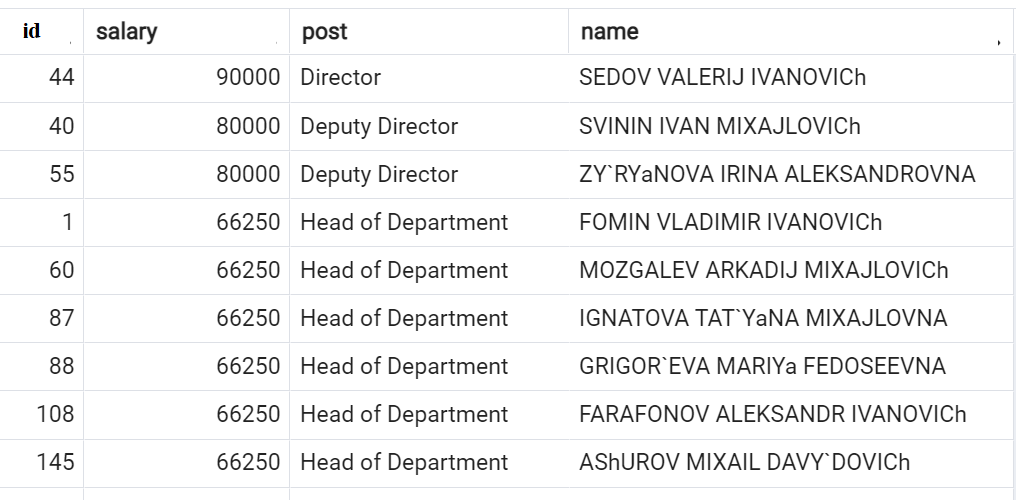 16
Выдача части результата
Oracle:  псевдостолбец  ROWNUM 
1) Выдать любые десять  строк из таблицы: 
      select  s.*   	
     	from  staff  s		    
     	where rownum <= 10;
2) Выдать любые десять  строк из таблицы и перенумеровать их: 
      select  rownum,  s.*   	
     	from  staff  s		    
     	where rownum <= 10;
3) Перенумеровать  строки таблицы, создав уникальный ключ: 
      create  table  new_table
	select  rownum  Id,  t.*   	
     	from   old_table t;
4) Выдать десять  самых высокооплачиваемых сотрудников: 
      select  s.*   	
     	from  staff  s		    
     	where rownum <= 10  -- сначала присваивание rownum 
	order by  salary  desc;
17
Агрегирующие функции
MAX, MIN – определяет максимальное (минимальное) значение указанного поля в результирующем множестве. Применяется к полям любого типа.
SUM – определяет арифметическую сумму значений указанного числового поля в результирующем множестве записей.
AVG – определяет среднее арифметическое значений указанного числового поля в результирующем множестве записей. Не учитывает NULL-значения, и сумма значений поля делится на количество определённых значений.
COUNT – подсчёт количества строк (значений). Применяется к записям и полям любого типа. Имеет 3 формата вызова:
  count(*) – количество строк результата;
  count(имя_поля) – количество значений указанного поля, не 	являющихся NULL-значениями.
  count(distinct  имя_поля) – количество разных не-NULL значений
		указанного поля.
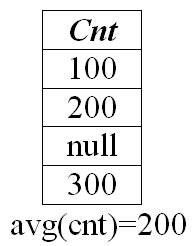 18
Примеры использования агрегирующих функций
Вывести максимальную и минимальную стоимость проектов:
	select  max(cost) "Максимальная цена",  min(cost)  "Минимальная цена"
		from  project;
Вывести сумму зарплаты сотрудников 8-го отдела:
	select  sum(salary) 
		from  staff
		where  depno = 8;
Вывести среднюю зарплату сотрудниц предприятия:
        select  avg(salary)
		from staff
		where  sex = 'ж';
Вывести даты начала работы над первым проектом и завершения работы над последним проектом:
        select   min(dbegin),  max(dend)
		from  project;
19
Примеры использования функции COUNT
Вывести количество сотрудников:
	select  count(*) 
		from  staff;
Вывести количество сотрудников с телефонами:
	select  count(phone) 
		from  staff;
Вывести количество разных должностей сотрудников:
        select   count (DISTINCT  post)
		from  staff;
Вывести количество сотрудников 6-го отдела.
	select   count(*)
        	from  staff
        	where  depno = 6;
20
Группировка данных: предложение GROUP BY
Агрегирующие функции обычно используются совместно с предложением GROUP BY. 
Например, следующая команда считает количество сотрудников по отделам:
    select  depno as "Отдел",  count(*)
	from staff
	group by depno;
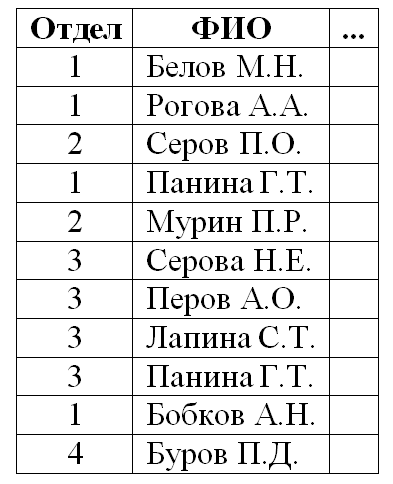 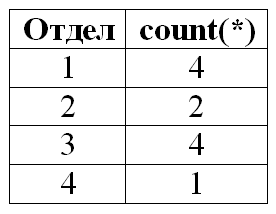 21
Примеры использования  GROUP BY
Вывести минимальную и максимальную зарплату в каждом отделе:
        select  depno,  MIN(salary)  minsal,  MAX(salary)  maxsal
		from  staff
		group by  depno;
Вывести количество разных должностей в каждом отделе:
        select  depno,  COUNT(distinct  post)  cnt
		from  staff
		group by  depno;
Посчитать сумму зарплат в каждом отделе:
        select  depno,  SUM(salary)  allsal
		from  staff
		group by  depno;
Посчитать среднюю зарплату по каждой должности:
        select  post,  AVG(salary)  avgsal
		from  staff
		group by  post;
22
Использование GROUP BY
Правило использования GROUP BY :
В списке вывода при использовании GROUP BY могут быть указаны только функции агрегирования, константы и поля, перечисленные в GROUP BY.
Если включить в список выбора поля, не указанные в GROUP BY, то СУБД не будет выполнять такой запрос и выдаст ошибку "нарушение условия группирования" (not a GROUP BY expression). 
Например, нельзя получить сведения о том, у каких сотрудников самая высокая зарплата в своём отделе с помощью такого запроса:
    select  depno,  name,  max(salary) as max_sal
	from  staff
	group by  depno;

Этот запрос синтаксически неверен!
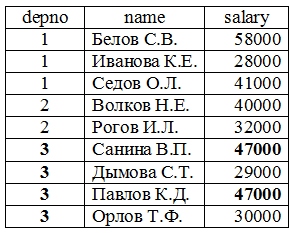 23
Группировка по нескольким полям и выражениям
Сумма зарплаты по отделам и по должностям:
        select  depno,  post,  count(*),  sum(salary)
		from  staff
		group by  depno,  post;

Количество мужчин и женщин по отделам:
	select  depno,  sex,  count(*)
		from  staff
		group by  depno,  sex; 
Вывести информацию о количестве проектов по годам.
	select  extract (year from dbegin) "Год",  count(*) "Количество"
	from  project
	group by  extract (year from dbegin);
24
Использование фразы HAVING
Если необходимо вывести не все записи, полученные в результате группировки (GROUP BY), то условие для выбора групп можно указать во фразе HAVING (но не во фразе WHERE).
Пример. Список отделов, в которых работает больше пяти человек:
    select  depno,  count(*), 'человек(а)'
	from  staff
	group by  depno
	having  count(*)>5;
Правило: нельзя указывать агрегирующие функции в части WHERE – это синтаксическая ошибка!
Вывести список отделов, в которых средняя зарплата больше 50000 
	рублей.
select  depno,  avg(salary)
	from  staff
	group by  depno
	having  avg(salary) > 50000;
25
Бинарные односхемные операции РА
Объединение двух односхемных отношений содержит все строки исходных отношений без повторов.
Разность двух односхемных отношений содержит все строки первого отношения, не входящие во второе отношение (без повторов).
Пересечение двух односхемных отношений содержит все строки,  входящие и в первое, и во второе отношения (без повторов).
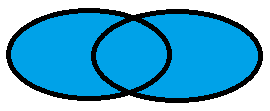 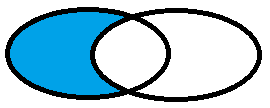 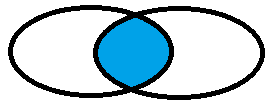 Добавим в нашу БД проектной организации таблицу "Архив должностей":
create table  archive (
	tabno    number(5) REFERENCES  staff,	-- ссылка на сотрудника
	name    varchar(100)  not null,	-- ФИО сотрудника
	dbegin  date  not null,		-- начало работы в должности
	post      varchar(50)  not null	-- должность
);
26
Односхемные операции
Объединение реализуется с помощью специального ключевого слова UNION (или UNION  ALL, если не нужно удалять повторы).
Список сотрудников с телефонами или адресами (если нет телефона):
select  depno,  name,  PHONE
	from  staff  where  phone  is  not  null
UNION  ALL
select  depno,  name,  ADR
	from  staff  where  phone  is  null;
Список сотрудников, которые переводились на другие должности:
select  tabno,  name
	from  staff
INTERSECT
select  tabno,  name
	from  archive;
Список должностей, которые были заняты раньше, но не заняты в настоящее время:
        select   post  from  archive
	EXCEPT   -- MINUS  в  СУБД  Oracle
	select   post  from  staff;
27
Список литературы
Карпова И.П. Базы данных. Курс лекций и материалы для практических занятий: Учеб. пособие. – СПб., "Питер", 2013. – 240 с. – глава 3."Введение в язык SQL". – https://publications.hse.ru/mirror/pubs/share/direct/259052819
Коннолли Т., Бегг К. Базы данных. Проектирование, реализация и сопровождение. Теория и практика: учебник / пер. с англ. – М. и др.: Вильямс, 2017. – 1439 с. – глава 5."Язык SQL: манипулирование данными", глава 6."Язык SQL: определение данных". 
Кузнецов С.Д. Основы баз данных. – "Издательство Интернет-университет информационных технологий – ИНТУИТ.ру", 2005. – 488 с. – http://citforum.ru/database/osbd/glava_55.shtml#_5 – глава 5. Язык реляционных баз данных SQL.
Грабер М. SQL. – Издательство: Лори, 2007. – 672 с.
Изучение основ языка SQL: Метод. указания к лабораторным работам №№1-4 по курсу "Базы данных" [электронное издание] / Московский институт электроники и математики НИУ ВШЭ. – Сост.: И.П. Карпова. – М., 2012. – 39 с. – http://rema44.ru/resurs/study/dblab/lab1_4.pdf
28